Metaphorical keyness in specialized corpora
Written by Gill Philip

Compiled by Michal Petrov, 2011
Contents
Introduction
Metaphor and textual meaning
Metaphors and corpora
Metaphor themes and key metaphor themes
Conclusion
Introduction
… key words tell us what is important, they do not tell us why.

Flection in languages (difference in frequency)
Groupings in low-frequency vocabulary suggest metaphorical activity.
Metaphors express "affect and attitude along with ideational content" → evaluation
Delexical metaphors
Metaphor and textual meaning
Metaphor theme
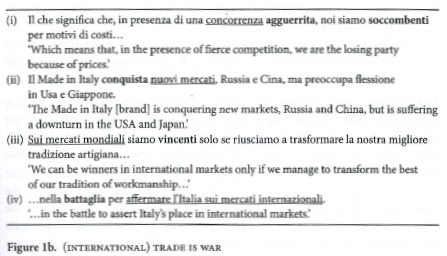 Metaphor and textual meaning
Creative and conventional metaphors

Most metaphors are naturalized lexical items, forming part of the conventinal vocabulary. As such they are virtually invisible yet their presence can be perceived subliminaly.
Instances of metaphor themes rise in importance with each subsequent reappearence in the discourse.
Metaphors and corpora
Instances of metaphor themes:
spread across many texts
identification is problematic and time-consuming
even corpora are not successful – machines can look for words but not meaning
Usual solution: partial or total manual searching
Goal: identifying potential metaphorical themes instead of locating all metaphores
Metaphors and corpora
Emma Bonino, Minister  for International Trade and Commerce, Minister for European Policy (June 2006 – May 2007)
140,000 words; Italian
Metaphors and corpora
WordSmith Tools v4

Metaphor requires the presence of an contextually incongruous lexis.
The lexis will not occur near the top of a word-frequency list nor amongst the statistically-generated key words.
Metaphors and corpora
Data:
Word frequency list for the ComInt corpus
Key word list according to the entire political corpus (430,000 words) 
elimination of words like "minister" or "government" that are common in political language
Identified groups:
Markets and sectors, business and industry, the economy, import and export …
Metaphors and corpora
Low frequency content words (LFCWs) may provide a source of metaphorically-used lexis
LFCWs make up a large portion of the list
Not all low-frequency lexis is metaphorical
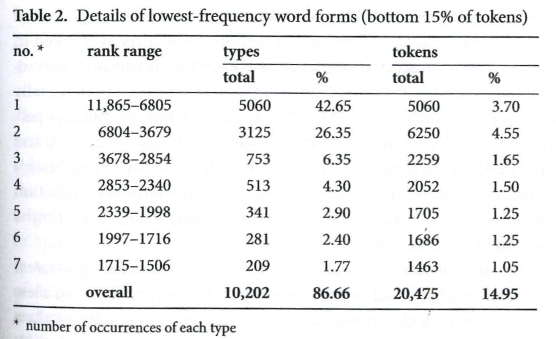 Metaphors and corpora
Analysis:
Manual lemmatization of the top of the word frequency list → elimination of low-frequency inflected forms (up to 500 types)
Sorting of the rest into broadly-defined semantic groups (five or more lemmas, initial cut-off at 3 occurences)
Lemmas that could not be grouped with others were considered metaphor candidates
The higher the frequency of a candidate the more consistent was its patterning in the corpus
Metaphors and corpora
Metaphor themes and key metaphor themes
Analysis yielded a large set of word forms:
War and violence
Hunting, risk, submission and suffering, health, birth, death, emotion
These areas do not become metaphor themes until the target domains have been ascertained
Business is war → International trade is war
Metaphor themes and key metaphor themes
War metaphors are the most frequent in this corpus and a theme common to all political discourse
In the given corpus those metaphors were linked to foreign trade with partuclar reference to China and India
battaglia (struggle) – Italy
lotta (fight) – Made in Italy
penetrazione – Italian expansion
Invasione – expansion of China and India
Metaphor themes and key metaphor themes
Key metaphors are not key because they are the most frequent but because they interact in significant ways with the key words.
Downward collocation is significant.
"the use and re-use of metaphors leads to conventionalization of attitudinal judgement towards them"
Metaphor themes and key metaphor themes
Conclusion
Keyness represented by statistically-generated key words is overt while keyness represented by metaphors is hidden from view.

Overt keyness tells us what is the key and covert keyness tells us the reasons why.
Conclusion
Key word list indicates that China is important but does not provide reasons for the prominence.
Examining metaphorical activity reveals two aspects:
Chinese exports and current Chinese economical policy are perceived as a threat
China is mentioned frequently because of the threat it poses
Conclusion
Metaphors play an important evaluative role
But (!) the source domain lexical items are not interchangeable.